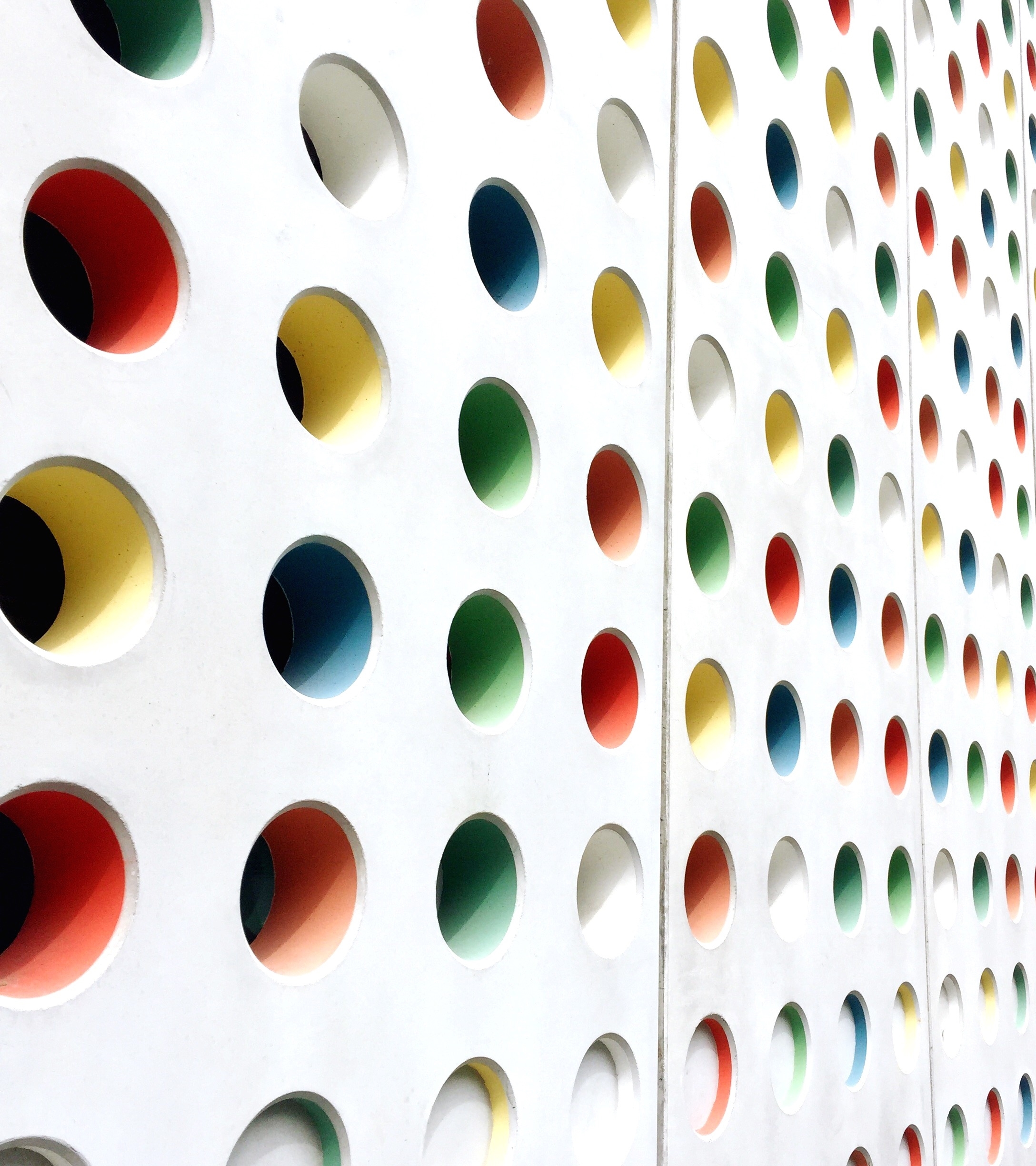 COMP 2000 Object-Oriented Design
David J Stucki
Otterbein University
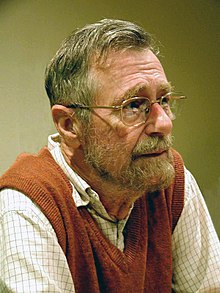 Edsger W. Dijkstra
“Object-oriented programming is an exceptionally bad idea which could only have originated in California.”
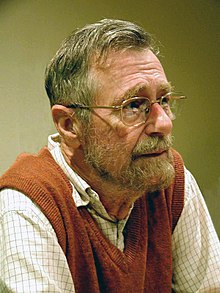 Edsger W. Dijkstra
“Object oriented programs are offered as alternatives to correct ones”
Course Information
Syllabus
Course Web Site
Curriculum
Computer Science Curriculum
4210
Language Instruction
3100
Software Engineering
Java
4100
CS Practicum
You are here
4220
User Interface Design
1500
1800
Computing in Python
Python
3200
Languages and Machines
4230
Applied AI
4240
Mobile Computing
2100
Data and Algorithms
Java
2400
Computer Systems
2000
OO Design
Java
3400
Networking and OS
1600
Intro to Programming
Java
3600
Database Systems
4280
Parallel and Distributed
OR
MATH 1700
Calculus I
MATH 2500
Linear Algebra
3700
Web Development
4290
Special Topics
MATH 1240
Statistics I
MATH 2240
Statistics II
MATH 1230
Discrete Math
2230
Foundations of CS
4500
Algorithm Design
Course Information
Syllabus
Course Web Site
Curriculum
COMP 1600: What do you already know?
Java
Java 17
IntelliJ
Lab: What was the SOP in 1600?
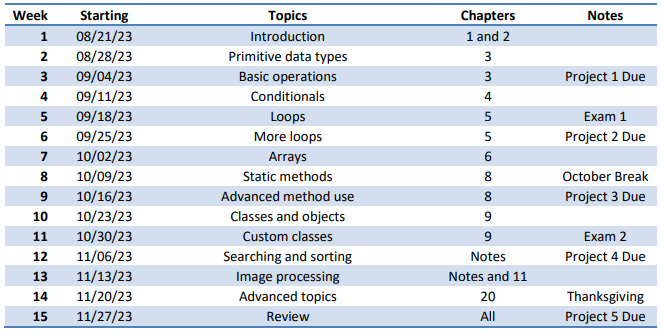 Course Content
Main Topics
Object-Oriented Paradigm
Class Design
Object-Oriented Software Design
Design by Contract
Design Patterns
User Interface Design
UML (Unified Modeling Language)
Things You'll Learn Along the Way (JIT)
Intermediate Java
Interfaces
Inheritance
Exceptions
Graphical user interfaces (GUIs)
Testing & Debugging
Recursion
File and network I/O
Java Collections Framework (JCF)
Regular expressions
Bloom’s Taxonomyof Cognitive Learning
Evaluation
Synthesis
Analysis
Application
Comprehension
Knowledge
Flowcharts for COMP 2000 (with thanks to Dr. Wittman)
Flowchart for success:
Flowchart for failure:
Lab Tomorrow
Java Warmup: Brush off the cobwebs and polish out the rust...
Next Time...
Java Review: Start Concurrent Chapters 3-6 & 8-9